Journal clubAugust 12, 2019
EWAS
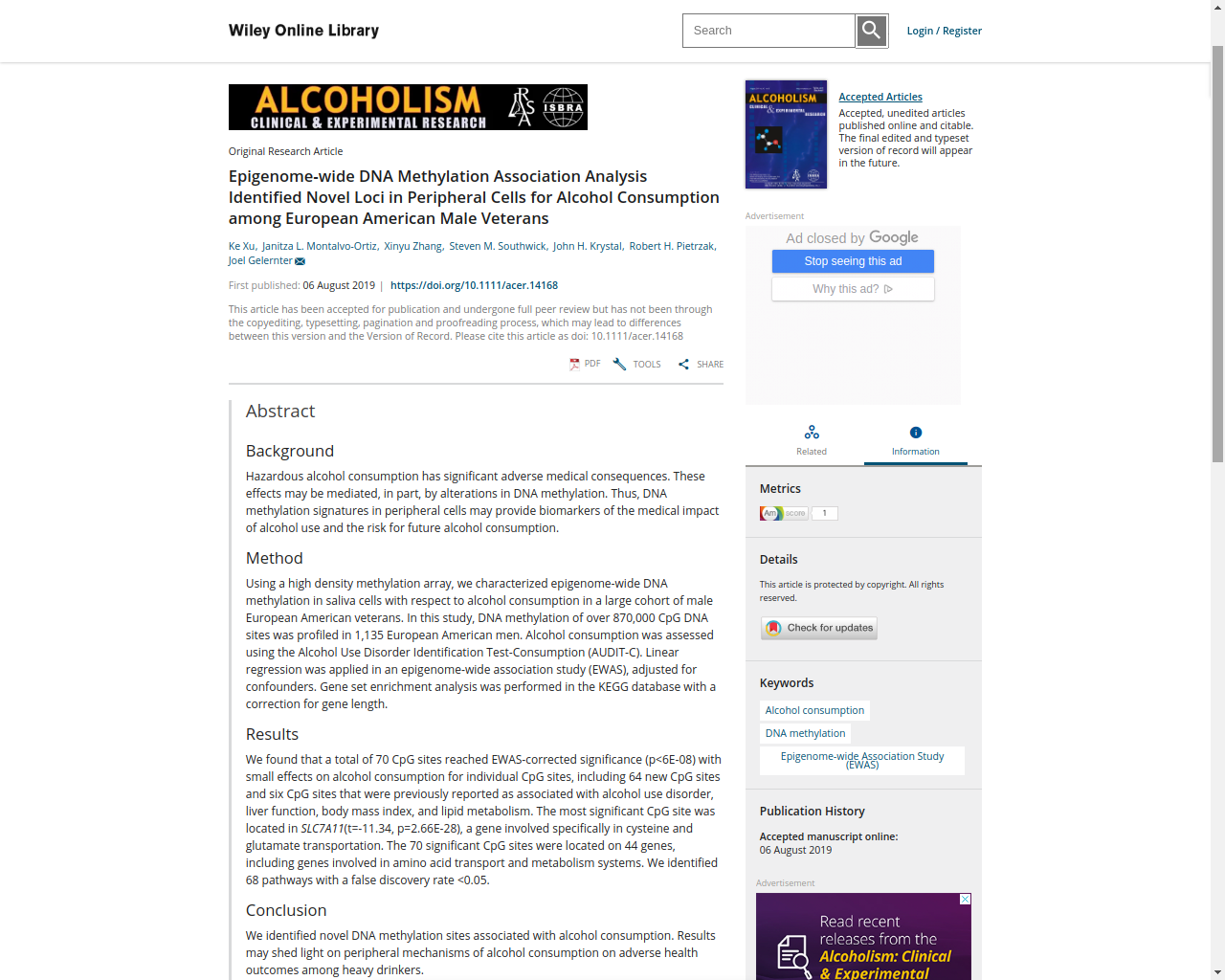 n=1135

DNAm (EPIC array) of saliva

70 CpG site associations with AUDIT-C

6 previously reported
EWAS
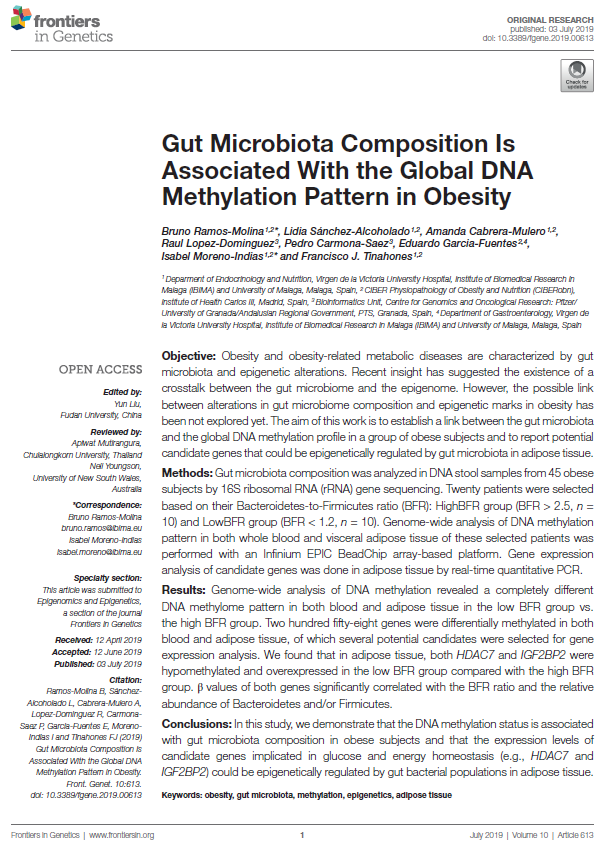 "Twenty patients were selected based on their Bacteroidetes-to-Firmicutes ratio (BFR): 
HighBFR group (BFR > 2.5, n = 10) and 
LowBFR group (BFR < 1.2, n = 10). 
Genome-wide analysis of DNA methylation pattern in both whole blood and visceral adipose tissue of these selected patients was performed … 258 genes differentially methylated in both."
EWAS
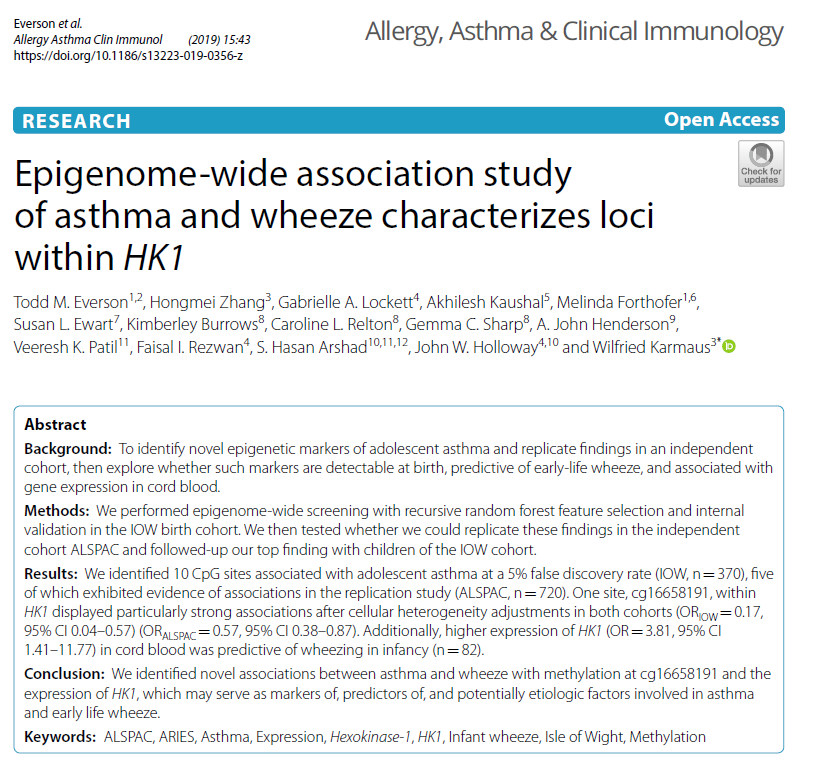 "10 CpG sites associated with adolescent asthma" 
in n=370 adolescents

of which 5 replicated in ALSPAC (age 17). 

Gene expression of one linked gene (HK1) was predictive in cord blood of wheezing in infancy.
EWAS
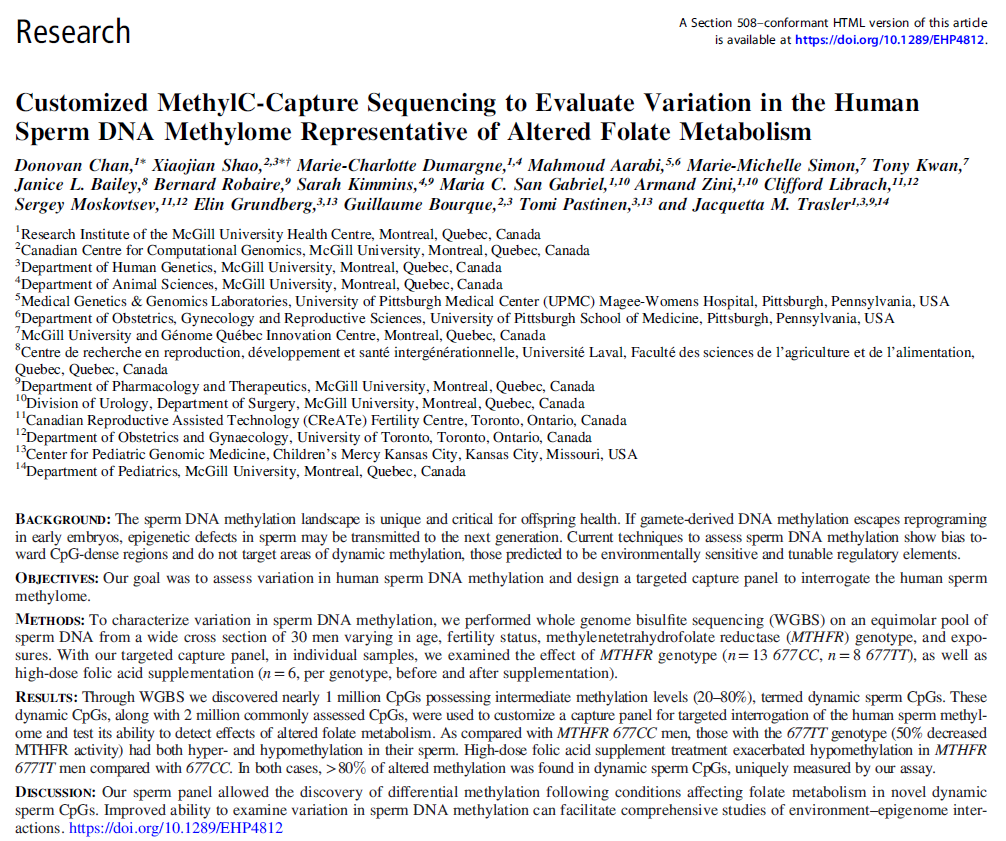 Performed WGBS on sperm 

Found 1 million CpG sites with intermediate levels of methylation ('dynamic sperm CpGs') 

Investigated a panel of CpG sites (3 million) in sperm of 30 men.

Observed effects of MTHFR genotype and folate supplementation.
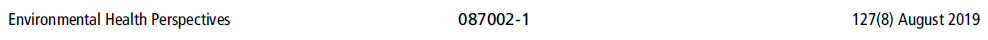 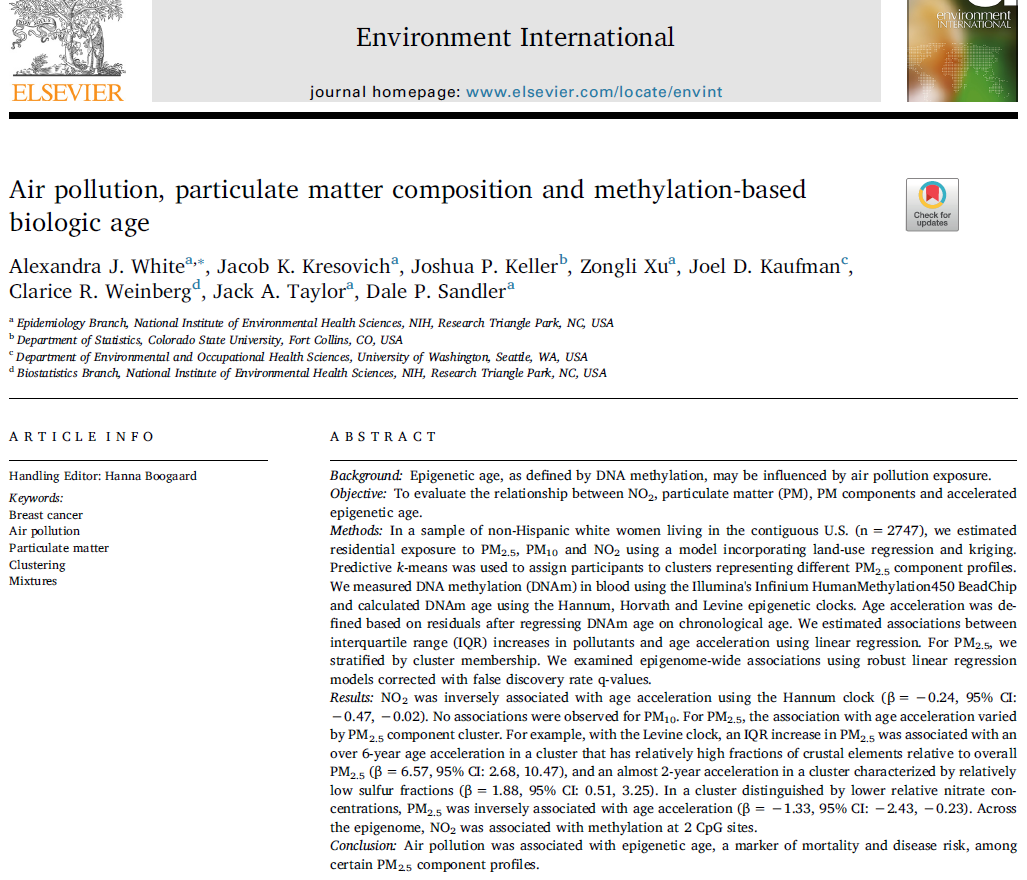 DNAm age
n = 2747 women

Estimated residential exposure to PM2.5, PM10 and NO2

Hannum, Horvath and Levine epigenetic clocks evaluated 

NO2 associated with Hannum age acceleration

DNAm age accelerations varied by PM2.5 component cluster.
DNAm age
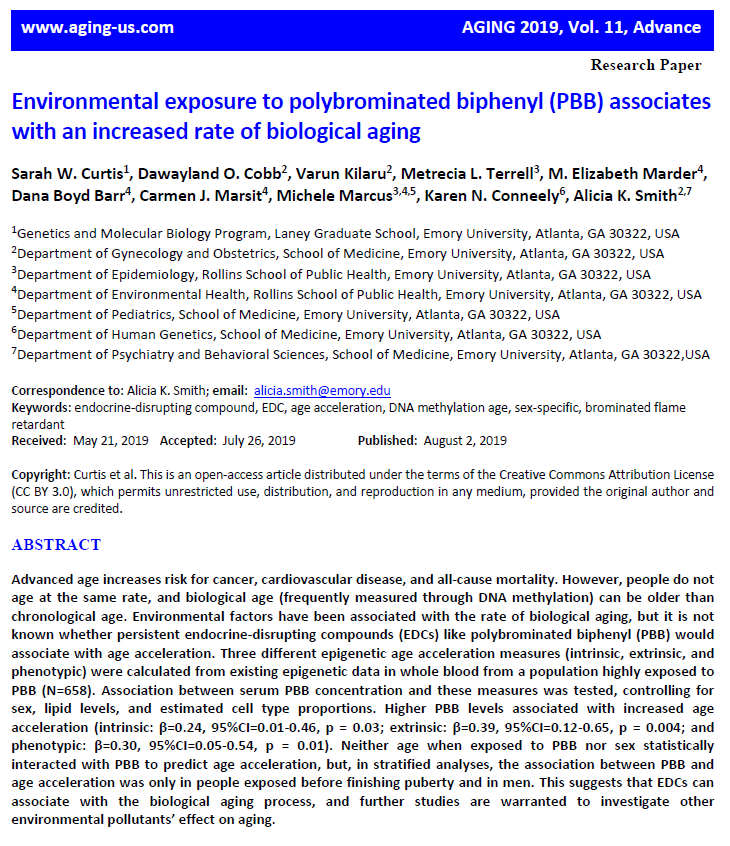 Population highly exposed to PBB (N=658) 

"Higher PBB levels associated with increased age acceleration":
- intrinsic
- extrinsic
- phenotypic
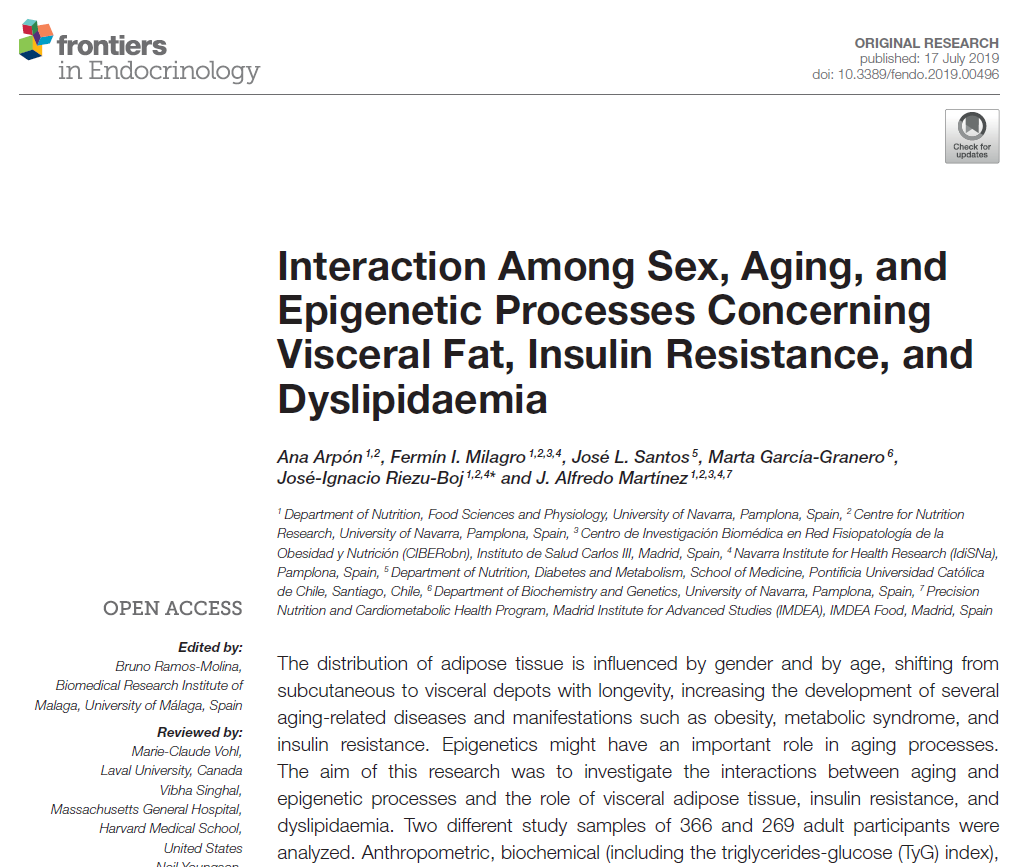 DNAm age
N=366 adults
"Anthropometric, biochemical (including the triglycerides-glucose (TyG) index), and blood pressure measurements were assessed"

N=269 
"Body composition measurements by Dual-energy X-ray absorptiometry (DXA)"

DNAm of peripheral white blood cells  used to generate estimates of DNAm age

Observed sex-specific associations with DNAm age acceleration.
DNAm age
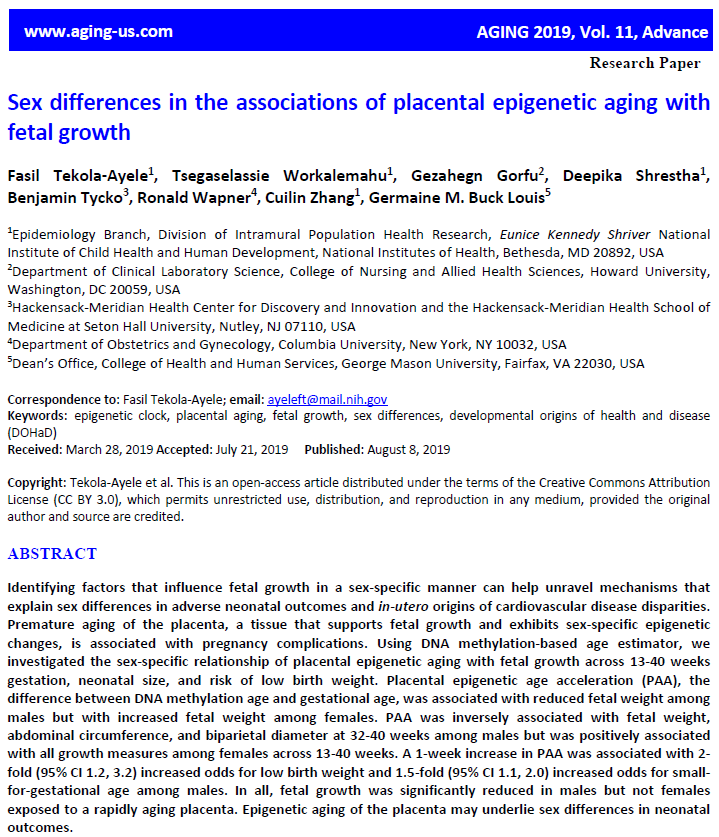 "PAA (placenta DNAm age acceleration) was 

inversely associated with 
- fetal weight, 
- abdominal circumference, and 
- biparietal diameter at 32-40 weeks among males (n=152)

… but was positively associated with all growth measures among females (n=149) across 13-40 weeks."
Methods
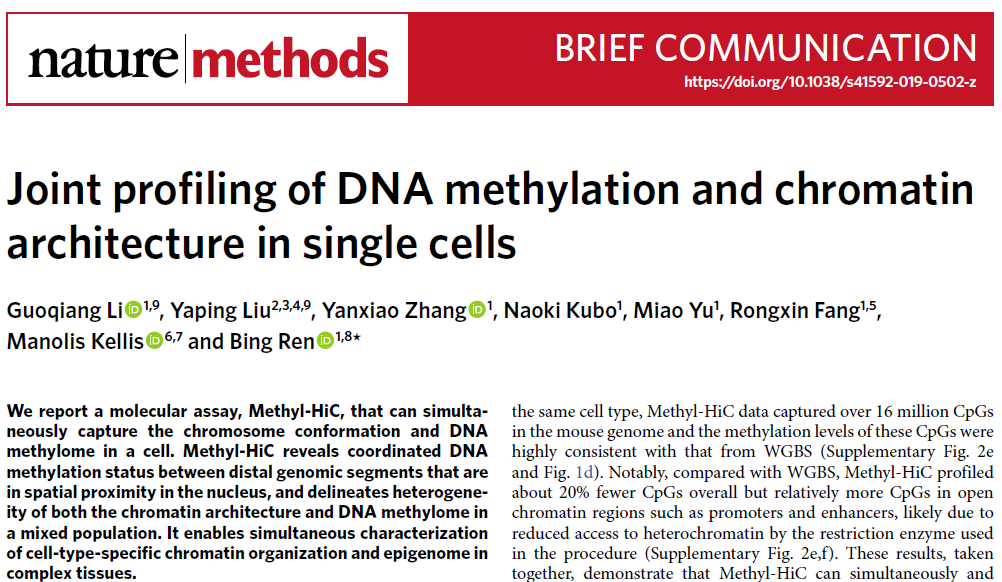 Gene regulation
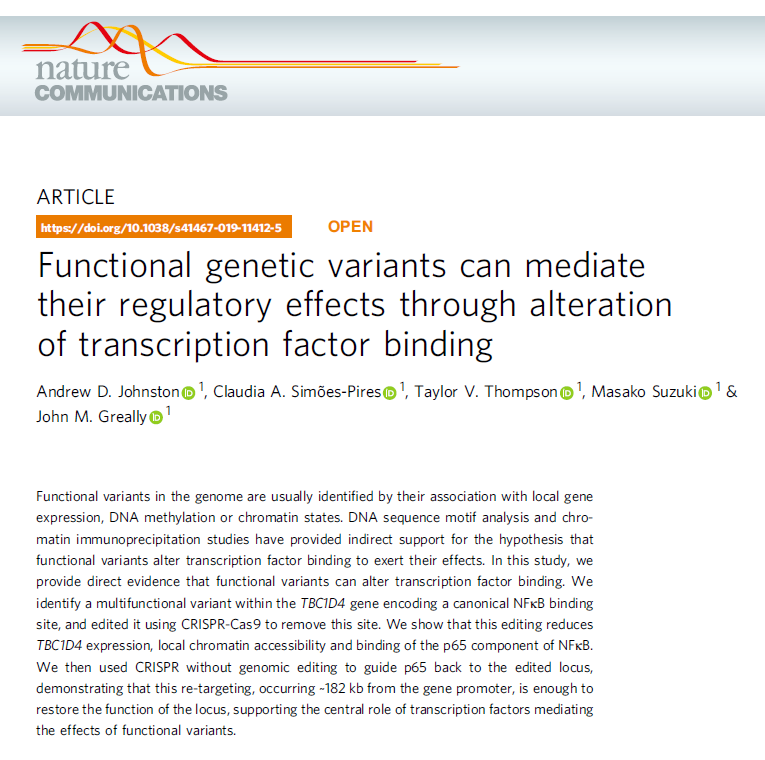 Used CRISPR-Cas9 to edit a binding site and show:
- reduced TF binding and
- changes gene expression
- changes in chromatin.
Methods
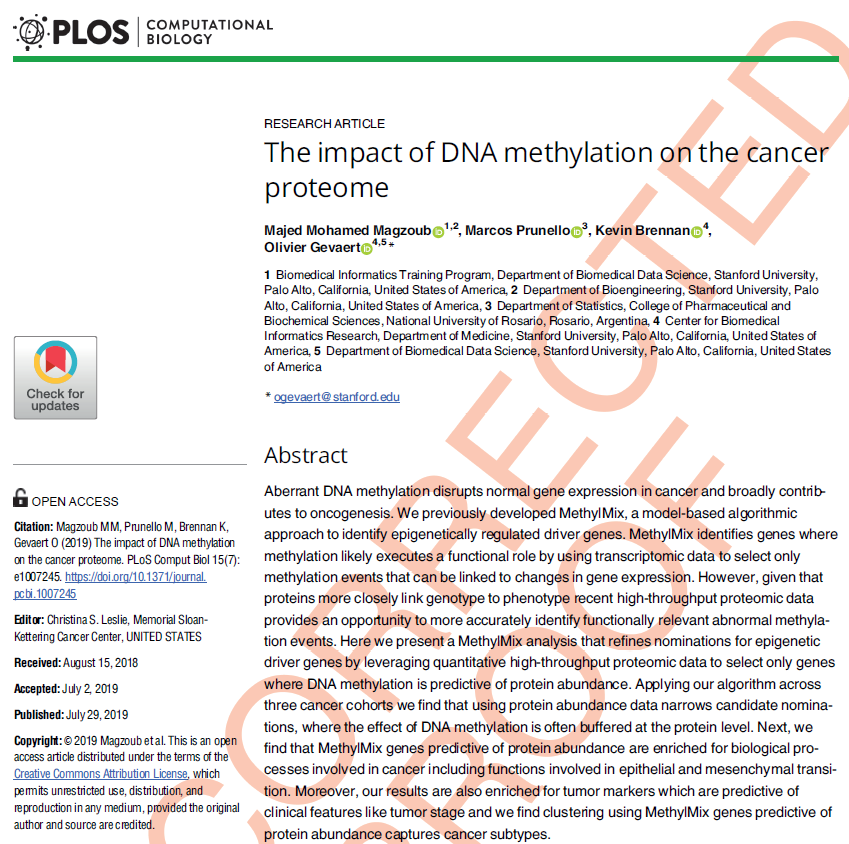 "refines nominations for epigenetic driver genes by:
leveraging quantitative high-throughput proteomic data to select only genes where DNA methylation is predictive of protein abundance." 

I would be interesting to know how protein-methylation associations in cancer differ from those in blood … I would imagine quite a lot given that eQTLs are differentiate-stage-specific.
DNAm roles
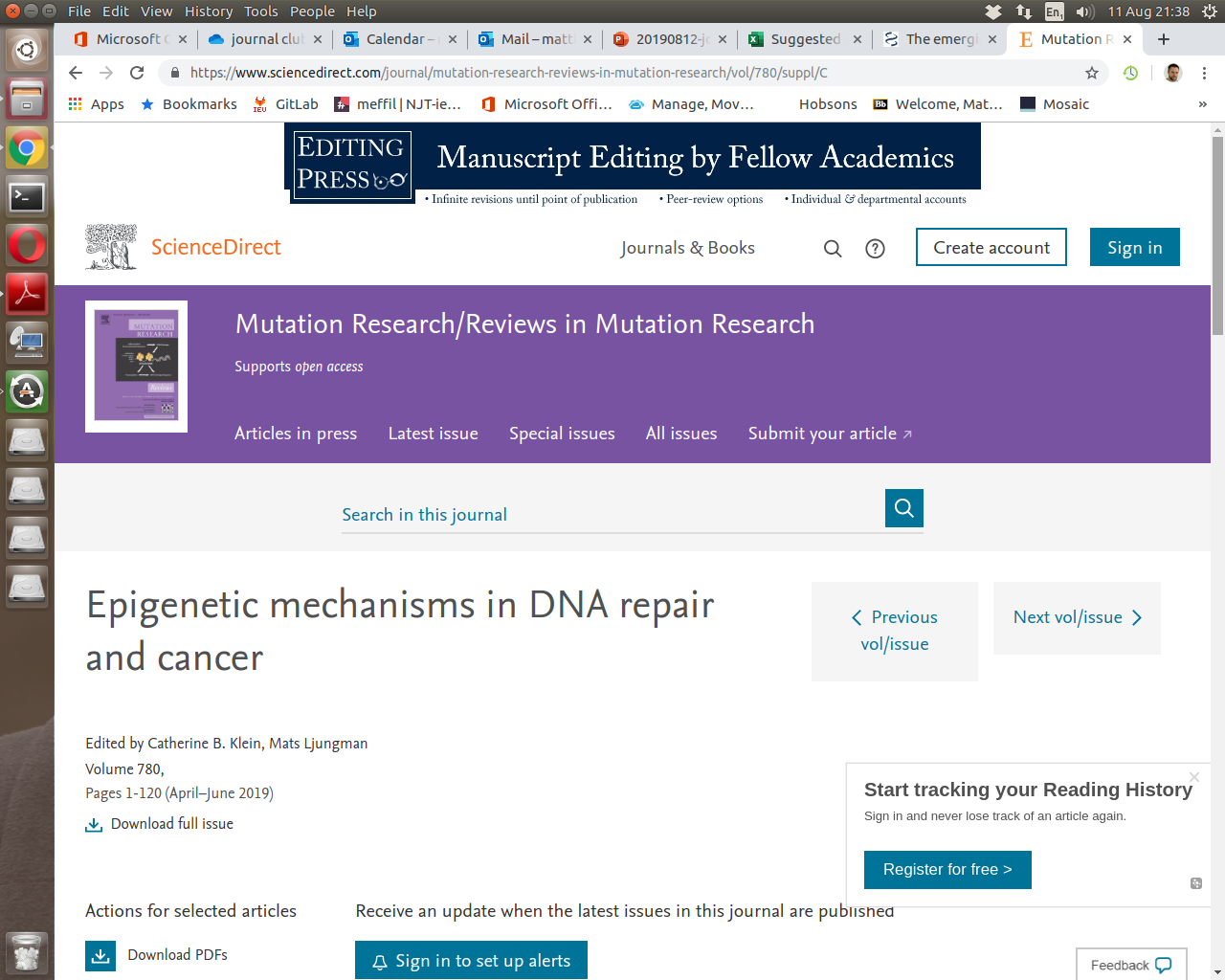 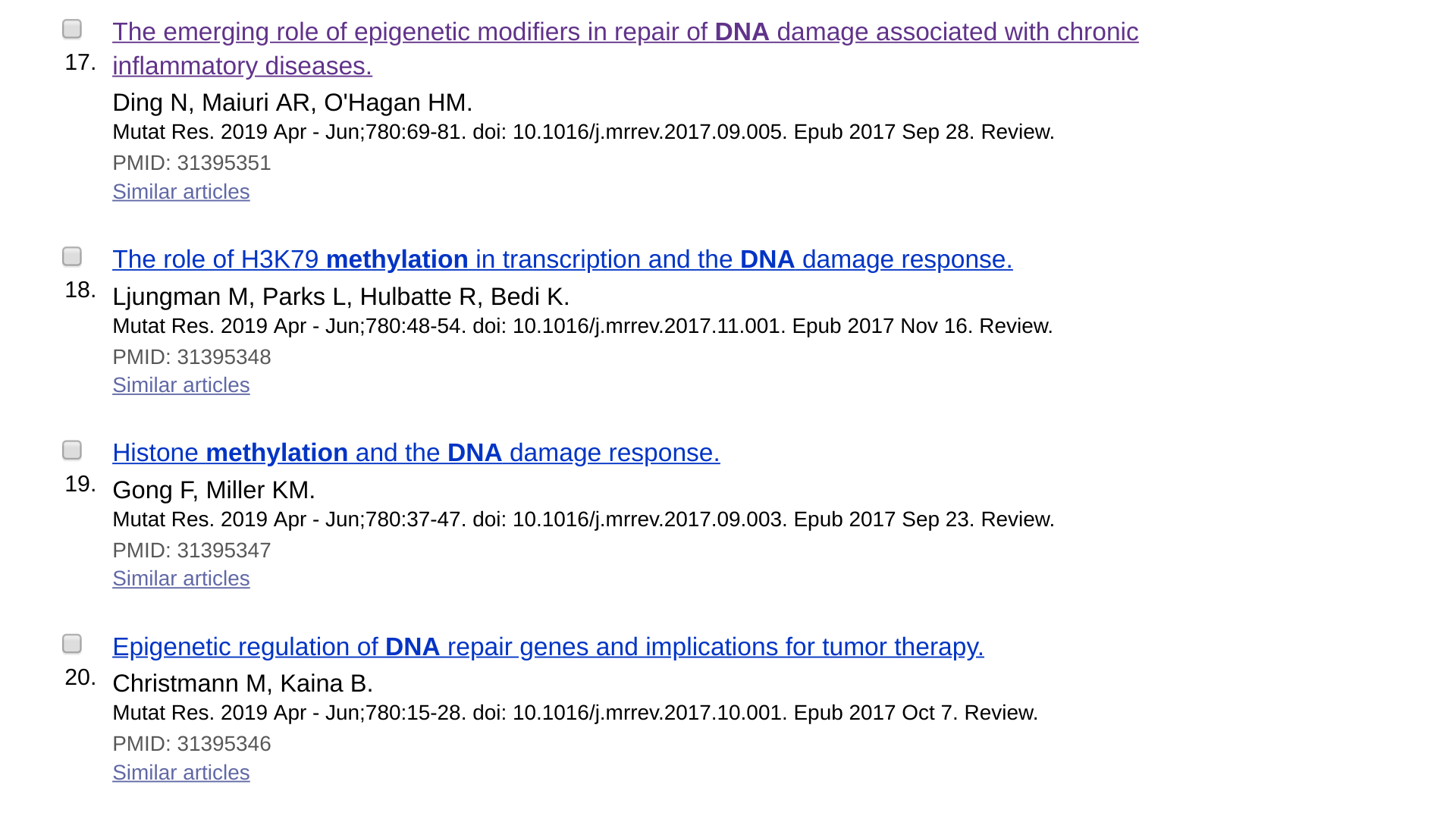 Epigenetic machanisms in DNA repair and cancer
Review
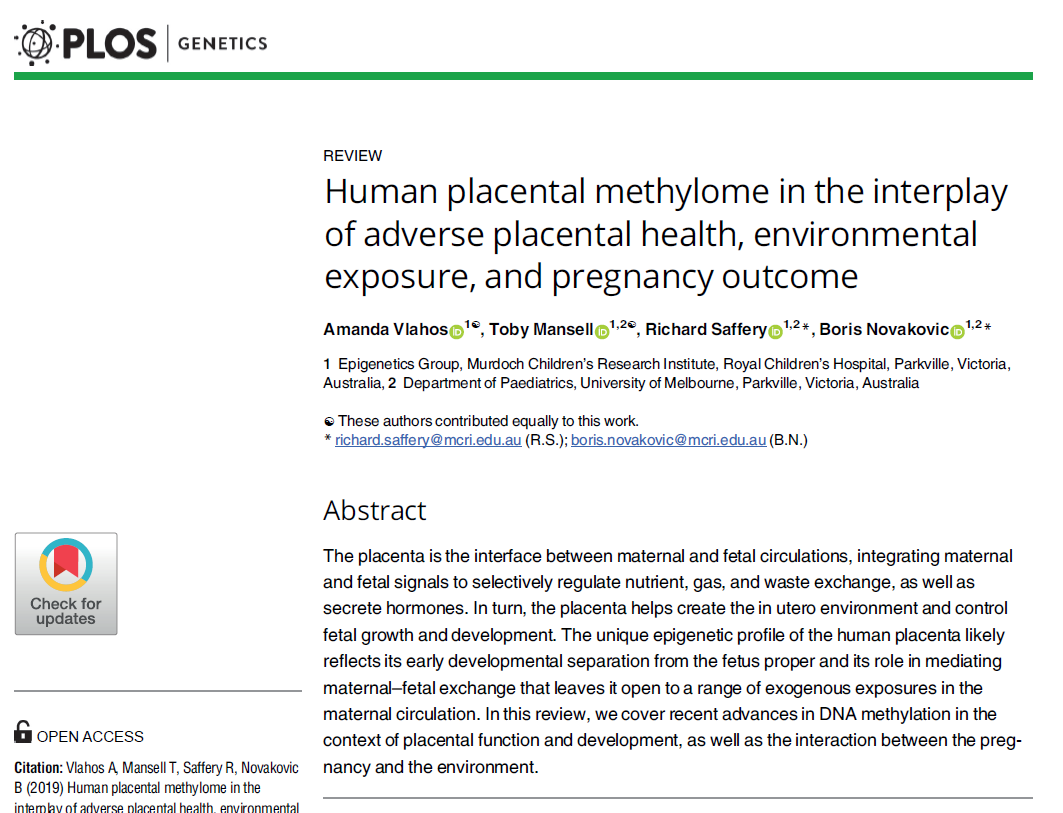 "In this review, we cover recent advances in DNA methylation in the context of placental function and development, as well as the interaction between the pregnancy and the environment."
Review
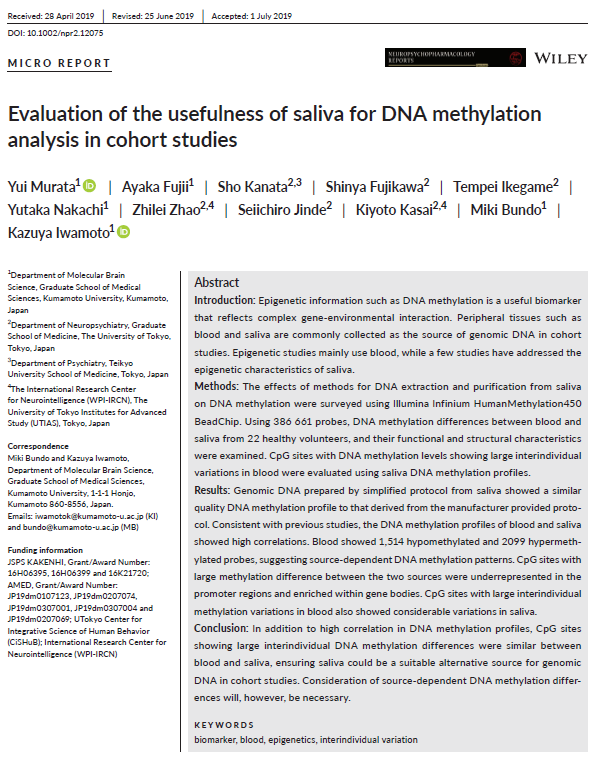 Found that the number of CpG sites with population variation in saliva is similar the number in blood.

Conclude that saliva potentially as useful as blood for EWAS.